Spring 2025Statewide AssessmentsTraining MaterialsMiddle & High
Test Security Review
Per Test Security Statute, s. 1008.24, F.S., and Florida State Board Rule, 6A-10.042, Florida Administrative Code (FAC), inappropriate actions by school or district personnel can result in student or classroom invalidations, loss of teaching certification, and/or involvement of law enforcement.
Examples of prohibited activities are:
Reading or viewing the passages or test items before, during, or after testing. 
Copying the passages or test items
Revealing the passages or test items
Explaining the passages or test items for students
Changing or otherwise interfering with student responses to test items
Copying or reading student responses
Causing achievement of schools to be inaccurately measured or reported
2
Test Security Policies and Procedures
Test administrators should report possible breaches of test security (e.g., secure test content that has been photographed, copied, or otherwise recorded) to the school assessment coordinator immediately. 
If a security breach is identified, the school assessment coordinator must contact the district assessment coordinator.
For any test irregularities that require further investigation by the district, a written report must be submitted within 10 calendar days after the irregularity or security breach was identified.
3
Test Security Policies and Procedures
Under no circumstances are students permitted to assist in preparing secure materials before testing or in organizing and returning materials after testing.
After ANY administration, initial or make-up, all secure materials must be returned immediately to the school assessment coordinator and placed in locked storage. 
No more than three people should have access to the locked storage room. Secure materials must never be left unsecured and must not remain in classrooms or be taken off the school’s campus overnight. 
The Test Materials Chain of Custody Form must be maintained at all times for paper-based materials with security barcodes.
4
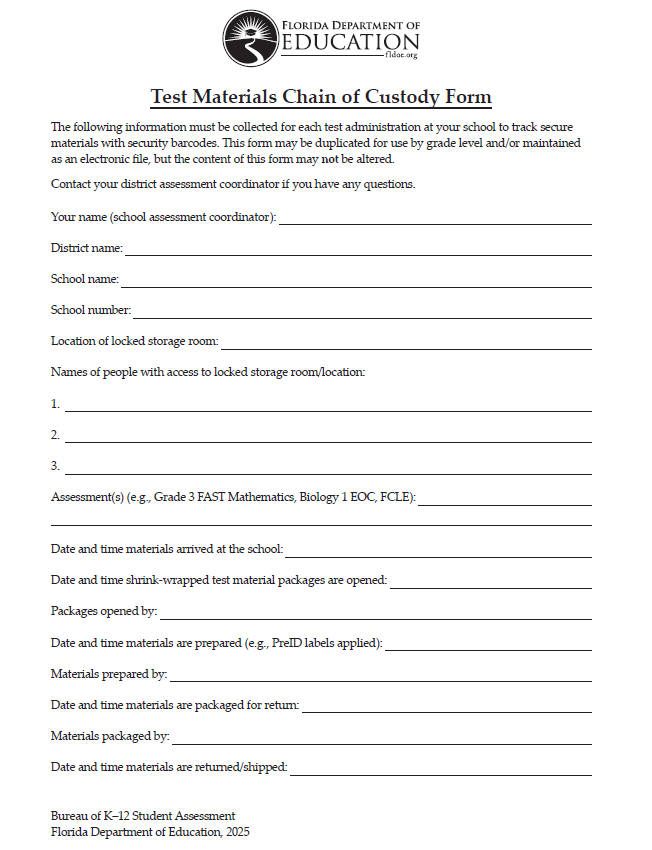 5
Test SecurityPolicies and Procedures
All personnel are required to sign and return a Test Administration and Security Agreement stating that they have read and agree to abide by all test administration and test security policies and procedures. Additionally, any other person who assists the school assessment coordinator, technology coordinator, or test administrator must sign and return an agreement.
Test administrators must sign the Test Administrator Prohibited Activities Agreement, located in the manuals. 
Copy all agreements, file the copies, and return the originals in your Security Envelope.
6
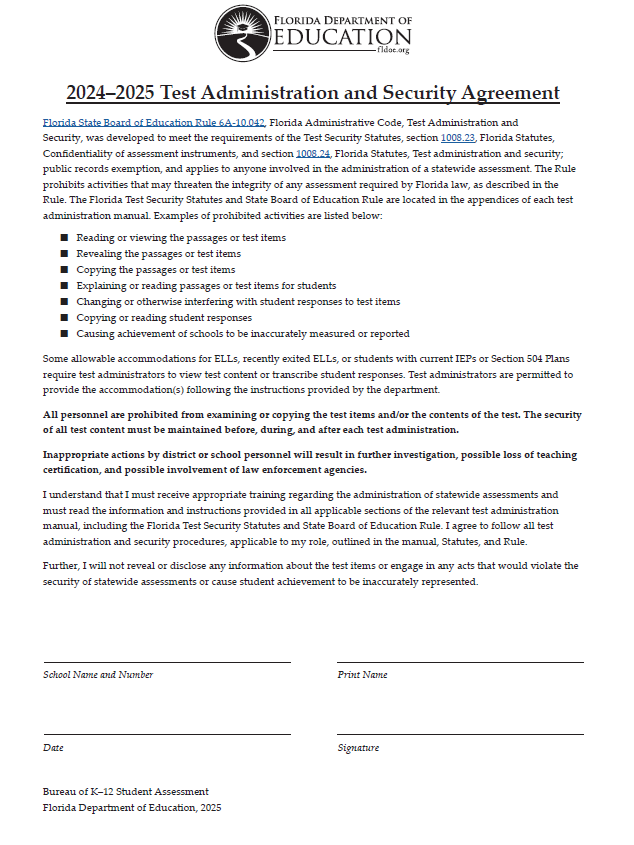 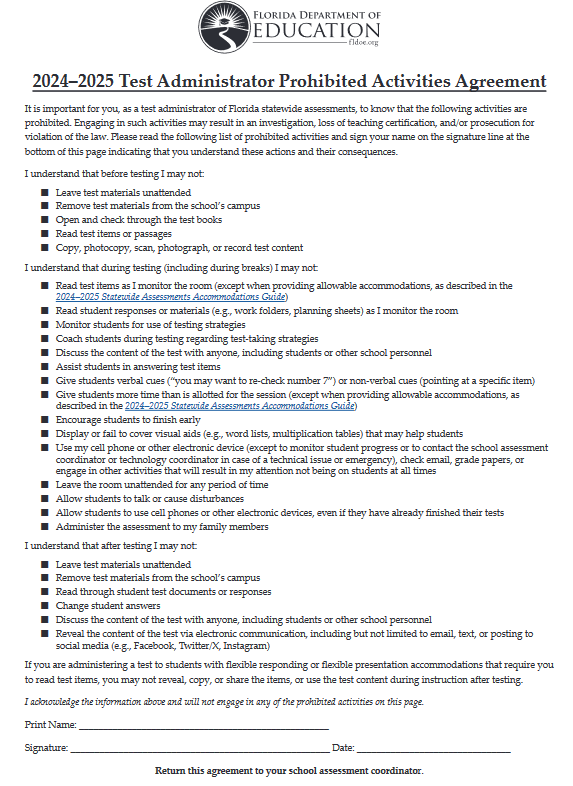 7
Test SecurityPolicies and Procedures
Test administrators and Proctors must NOT administer tests to their family members. Students related to their assigned test administrator should be reassigned to an alternate test administrator. In addition, a student’s parent/guardian should not be present in that student’s testing room. 
Each test administrator is required to maintain an accurate Security Log, provided in the testing manuals. Anyone who enters a testing room for any length of time is required to sign the log. This applies to test administrators, proctors, and anyone who relieves a test administrator, even for a short break, regardless of how much time he or she spends monitoring a testing room.
Copy all security logs, file the copies, and return the originals in your Security Envelope.
8
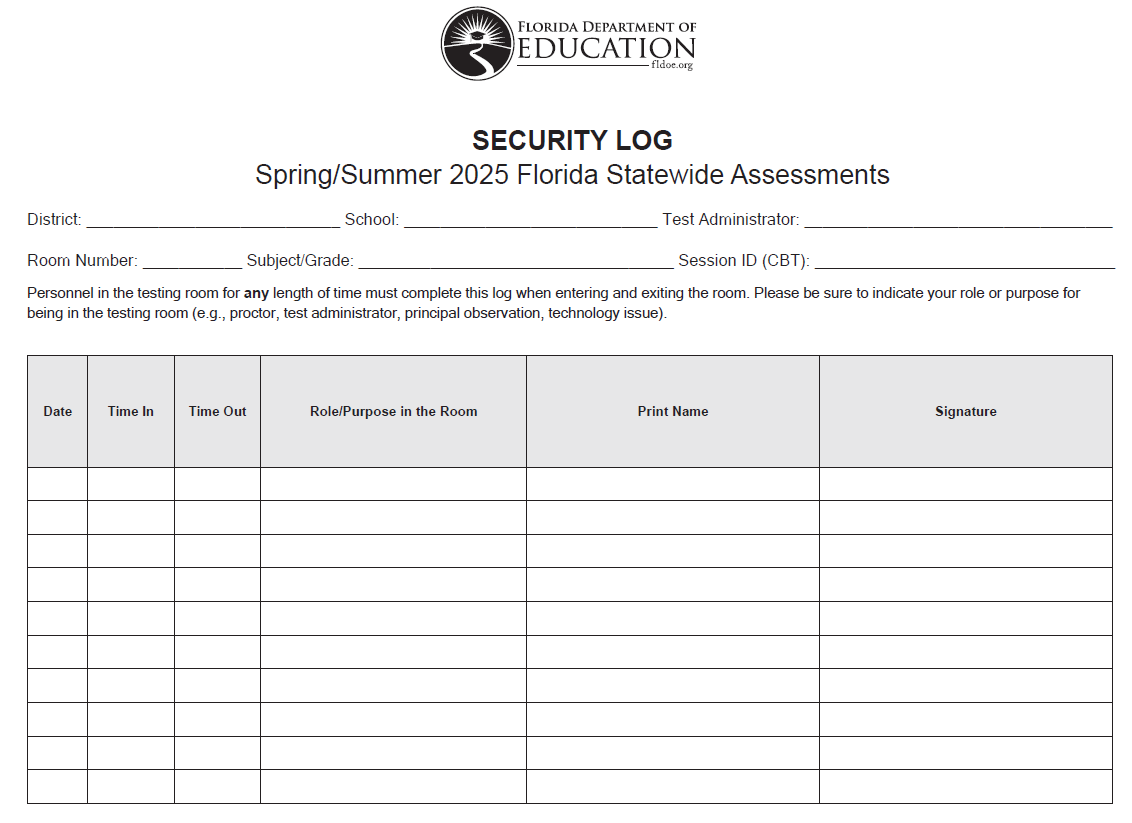 9
Test SecurityPolicies and Procedures
Proctors
To ensure test security and avoid situations that could result in test invalidation, FDOE strongly discourages testing students in large groups      (e.g., in a cafeteria or an auditorium). If students are tested in a large group, the appropriate number of proctors MUST be assigned to the room to assist the test administrator. Refer to the table below for the required number of proctors. 




* FDOE strongly recommends that proctors be assigned to rooms with 25 or   fewer students whenever possible.
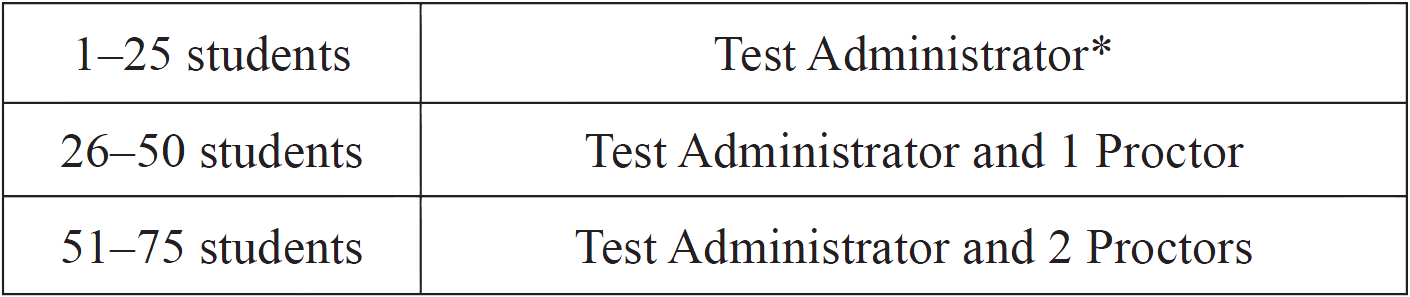 10
Test SecurityPolicies and Procedures
Proctors (cont.)
School personnel and non-school personnel may be trained as proctors. Prior to testing, inform all proctors of their duties and of the appropriate test security policies and procedures. School personnel proctor duties may include preparing and distributing secure materials (e.g., test tickets). 
Non-school personnel may assist test administrators during test administration; however, they may NOT participate in any of the test administration procedures (e.g., distributing and collecting test materials, providing accommodations). Volunteers             (e.g., parents, retired teachers) may be trained as proctors and may perform non-school personnel duties.
11
Paper-Based Testing Policies and Procedures
Data Entry Interface (DEI)
All regular print, large print, and one-item-per-page FAST and B.E.S.T. paper-based assessments EXCEPT WRITING must be transcribed by school staff into the DEI.
Staff member must have School Data Entry (SDE) role in TIDE.
Each test should be transcribed by one staff member, and another staff member should confirm the transcription prior to the test being submitted. 
Responses should be entered into the DEI within one week of the student completing the paper-based assessment.  
More information about the DEI can be found in the DEI User Guide on the FSA Portal.
12
Test InvalidationPolicies and Procedures
A student has an electronic device during testing. If a student is found with an electronic device that he or she is not using for testing purposes during testing or during breaks within a session, the student’s test must be invalidated. 
A student is given unauthorized help during testing. If a student received unauthorized assistance or has been given an unfair advantage (e.g., a test administrator has told a student to check the answer to a specific item), the student’s test must be invalidated.
A student is caught cheating during testing. In situations involving cheating, a report must be submitted to FDOE within 10 calendar days of the incident.
13
Test InvalidationPolicies and Procedures
A student is given an unauthorized accommodation. Testing with accommodations not indicated on a student’s IEP, 504 plan, or ELL plan may be cause for invalidation. 
A student was not provided an allowable accommodation. The situation should be discussed with the student and parents to determine if the lack of the accommodation significantly affected the student’s performance and if the test should be scored.
A student is given an unauthorized aid. For instance, if a student had access to an unauthorized visual aid, the aid in question should be considered in terms of its likely impact on the validity of results.
14
Test InvalidationPolicies and Procedures
A student becomes ill during testing. If a student reports after testing that he or she was ill during testing and was significantly affected, the test may be invalidated. If a student is unable to complete a session due to illness, the session may be completed on a subsequent day using the exact time that the student had remaining.
A disruption occurs during testing. If students are disrupted during testing due to a circumstance out of their control (e.g., severe weather), test invalidation may be considered if a student feels his or her performance was significantly affected by the disruption.
15
Test InvalidationPolicies and Procedures
For computer-based assessments, test invalidations are entered in TIDE. Invalidating a test will require the student’s ID number and the reason for invalidation. 
If a paper-based test needs to be invalidated, it must first be entered into the DEI, then invalidated in TIDE.
Follow the instructions in the Accommodations Guide to return paper-based materials.
16
Florida Statewide Assessments
Grades 6-10 BEST Writing
Grades 6-10 FAST Reading
Grade 10 FAST Reading Retake
Grades 6-8 FAST Mathematics 
BEST Algebra 1 EOC
BEST Geometry EOC
Biology 1 EOC
Civics EOC
U.S. History EOC
Grade 8 Science
Test Administration Resources
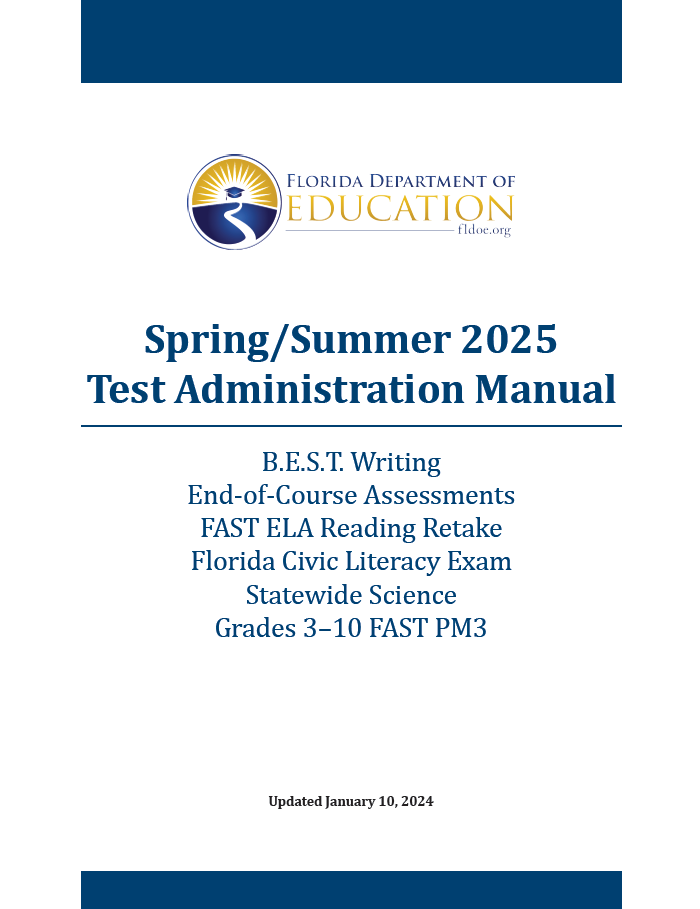 Policy Information
Instructions
Signs & Forms
Scripts
18
Test Administration Resources
Test Administrator User Guide
TDS Quick Guide
TIDE User Guide
TIDE Quick Guide
Accommodations Guide
TA Checklist
TA Certification Course


Florida Assessment Portal – www.flfast.org
Evaluation Services Website – www.escambiaschools.org/eval
Google Classroom – Email Heather for access
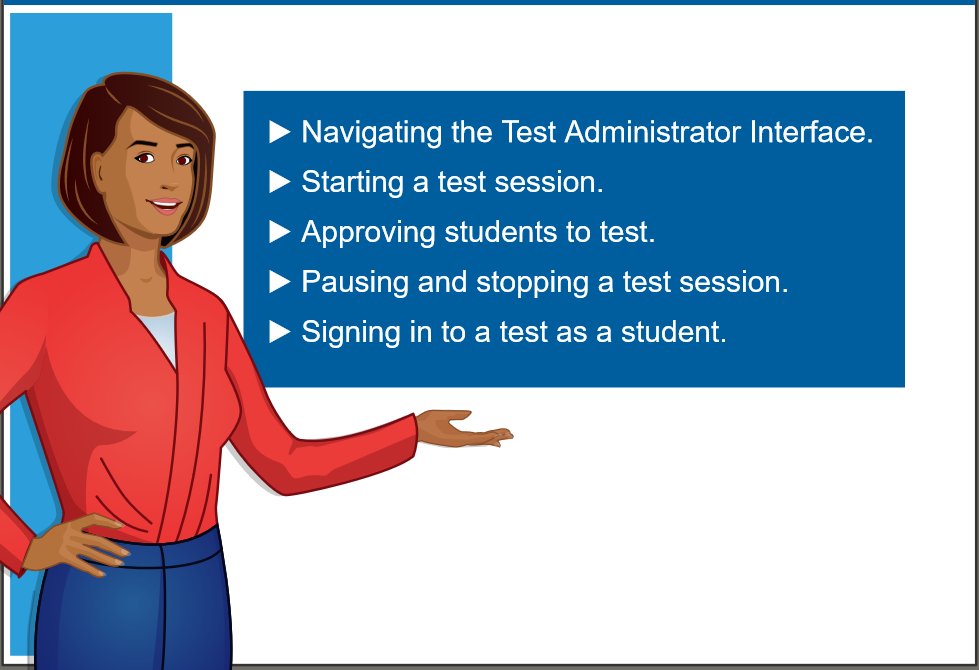 19
Test Administration Schedule
Session Lengths by Test
BEST Writing Test
The BEST Writing Test is administered in one 120-minute test session with a 90-minute dismissal option.
Any student who has not completed a session by the end of the allotted time may continue working up to the length of HALF of a typical school day. 
District Test Day April 1st. 
Makeups until the end of the window on April 11th.
20
Test Administration Schedule
Session Lengths by Test (cont.)
FAST Reading & Math
FAST assessments are administered in one 120-minute test session.
Students can only take one subject test per day.
Any student who has not completed the test by the end of the allotted time may continue working up to the length of a typical school day.
21
Test Administration Schedule
Session Lengths by Test (cont.)
BEST Algebra 1 and Geometry
Biology 1, Civics, and U.S. History EOC Assessments 
These assessments are administered in one 160-minute session in one day. Students finished after 80 minutes may be dismissed.
Any student who has not completed the test by the end of the allotted time may continue working up to the length of a typical school day.
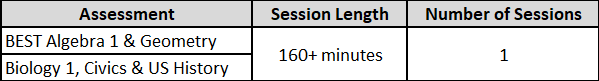 22
Test Administration Schedule
Session Lengths by Test (cont.)
Grade 8 Science (CBT)
The Statewide Science Assessment for grade 8 is administered in one 160-minute test session in one day. 
Students are not required to remain in the testing room for the length of the session. Schools determine dismissal policy.
Any student who has not completed a session by the end of the allotted time may continue working up to the length of a typical school day. 
District Test Day May 13th.
Makeups until the end of the window on May 23rd.
23
Test Materials
Planning sheets – BEST Writing
ALL students taking the Writing test will receive a Writing Planning Sheet that they may use to take notes and plan their responses. 
The planning sheet is a one-page, letter-sized sheet. The front of the sheet is lined. Planning sheets are distributed to students at the beginning of the test session.
Ensure that students have enough desk space to use their planning sheets. 
Used planning sheets are considered secure materials and must be kept in locked storage and returned in the District Assessment Coordinator ONLY box.
24
Test Materials
CBT Worksheets – Civics & U.S. History 
CBT Worksheets are one-page, letter-sized worksheets. Students may use the front and back of the worksheet to take notes.
Ensure that students have enough desk space to use their worksheets.
Used worksheets are considered secure materials and must be kept in locked storage and placed in the District Assessment Coordinator ONLY boxes.
25
Test Materials
Work Folders – Algebra 1, Geometry & Biology 1
Students may use work folders to work the problems. The last page of the folder (back cover) is printed with graph paper.
All used work folders are considered secure materials and must be kept in locked storage and returned in the District Assessment Coordinator ONLY box.
Pens/Pencils & Scratch Paper – Grades 6-8 FAST Math
Students must be provided a pen or pencil and FLDOE FAST Math scratch paper to work the problems. 
Scratch paper is considered secure materials and must be stored in a secure location after testing, and returned in the District Assessment Coordinator ONLY box.
26
Test Materials
Reference Sheets 
FAST Math Grades 6-8
BEST EOC’s (Algebra 1 & Geometry)
Periodic Tables
Biology 1
Grade 8 Science
Reference Sheets & Periodic Tables are provided in an online format for computer-based testing. They are displayed in pop-up windows in their respective tests. Reference Sheets & Periodic Tables for students with paper-based accommodations are packaged with the test materials.
27
Test Materials
Four-function Calculators
The following tests include a four-function calculator in the TDS, and handheld calculators are optional:
Grade 6 FAST Math
Grade 8 Science
Biology 1
Scientific Calculators
The following tests include an online scientific calculator in the TDS, and handheld calculators are optional:
Grades 7-8 FAST Math
Algebra 1
Geometry
28
School Assessment CoordinatorBefore Testing
Preparation and Training
You are responsible for training all test administrators and proctors. In the absence of sufficiently trained administrators, postpone testing until trained personnel are available. 
Test administrators must read and be familiar with all appropriate sections of the manuals. 
Highlight the importance of ACTIVELY monitoring students. Monitoring software is prohibited during testing.
Test Administrators must check for and remove all unauthorized visual aids posted in classrooms or affixed to student desks prior to testing. 
Post the appropriate testing signs provided in the manual.
29
School Assessment CoordinatorBefore Testing
Preparation and Training (cont.)
Electronic Devices and Breaks
Determine your school’s policy for the storage of electronic devices during testing. 
Ensure that test administrators are aware of the policy that students are not allowed to access electronic devices at any time during a test session, including breaks. If a student accesses his or her electronic device(s) during a break, his or her test must be invalidated.
Ensure test administrators are aware of how to secure a student’s computer or device during a break. For short breaks (e.g., restroom), it is recommended that a visual block be applied to the student’s computer screen or device. For longer breaks, it is recommended that the student pause the test.
30
School Assessment CoordinatorBefore Testing
Prepare for CBT Administration

Ensure that all test administrators have active usernames and passwords to log in to TIDE. Test administrators will need access to the TA Interface in TIDE in order to administer tests. 

Make sure that all of your students are showing correctly in TIDE. You may need to manually add some students. 

The Florida Education Identifier (FLEID) is required.
31
School Assessment CoordinatorBefore Testing
Prepare for CBT Administration (cont.)

Verify that student eligibility is correct and that accommodations and test settings are correct. 
Check above grade testers and students that were promoted mid-year. Some recently promoted 10th graders did not count last year.
Reading Retake eligibility:
Retained 10th, 11th or 12th grader OR
Attempted the 10th grade Reading PM3 test in a prior year OR
Enrolled in the English 2 course in a prior year

*10th Grade Retakers count for percent tested, achievement & gains
32
School Assessment CoordinatorBefore Testing
Meet with your Technology Coordinator
It is important that technology coordinators understand their responsibilities before, during, and after a computer-based test administration. 
The latest version of the secure browser must be installed on all chromebooks or devices that students will use for testing. 
Review the instructions and information for technology coordinators, as well as all test administration and security policies and procedures included in the manual, with your technology coordinator and create a plan for handling issues during testing.
33
School Assessment Coordinator Before Testing
Print Test Tickets
Each student must have a test ticket to log in to computer-based assessments. 
See the TIDE User Guide for instructions on generating and printing test tickets.
Prior to computer-based test administrations, print test tickets to distribute to test administrators.
Test tickets are considered secure materials and must be stored in a secure location before and after testing, and returned in the District Assessment Coordinator ONLY box.
34
School Assessment CoordinatorBefore Testing
Print On-Demand PreID Labels (PBT)

If a PreID label is not available, an On-Demand PreID Label must be printed and applied to the test and answer book.
School staff may verify and apply labels no sooner than one week prior to testing.
Test group codes are no longer required for paper-based assessments and will not be used for any test administrations going forward.
35
School Assessment CoordinatorBefore Testing
Required Administration Information
Communicate to test administrators the process for collecting the required administration information, which includes the following:
Student Names and ID Numbers
Attendance information - P=Present, A=Absent, W=Withdrawn, and P/I=Present but Invalidated
Grade level
Session ID
Accommodations provided AND accommodations used
Signatures of test administrator and school assessment coordinator
Unique security numbers of secure documents assigned to each student
Dates and times when secure materials (e.g., test tickets, test and answer books, passage booklets) are received and returned 
After testing, copy all admin records, file the copies, and return the originals in your Security Envelope.
36
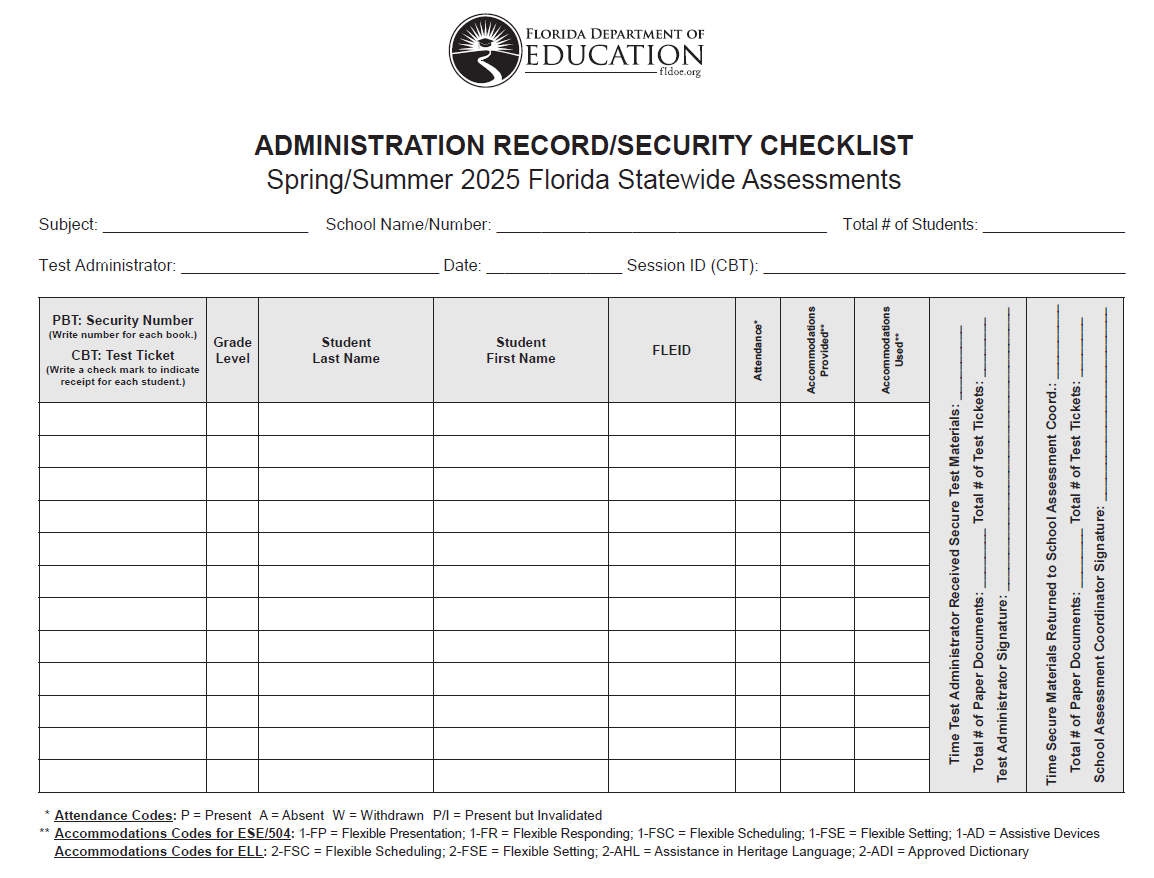 37
School Assessment CoordinatorBefore Testing
Seating Charts
Test administrators are required to maintain an accurate seating chart for each group of students testing, and should include the following:
Test Administrator name
Date
Subject
Session ID
Room number
Start/Stop times
Student names and locations
Arrow showing direction students are facing
Chromebook ID if there were technical issues
After testing, copy all seating charts, file the copies, and return the originals in your Security Envelope.
38
School Assessment CoordinatorBefore Testing
Ensure Implementation of Accommodations
The Accommodations Guide provides information concerning allowable accommodations for students with disabilities and for ELLs.
When testing students with accommodations, prior planning is necessary to ensure that accommodations indicated on student IEPs, Section 504 plans, or ELL plans are implemented. Arrangements for implementing accommodations must be made prior to the administration dates. 
Make sure that test administrators have been properly trained regarding accommodations, and have made provisions for the exact accommodations needed for individual students to avoid test invalidations.
39
School Assessment Coordinator Before Testing
Ensure Implementation of Accommodations (cont.)
In TIDE, ensure the appropriate accommodations by selecting them on the student details page.
This must be done before testing. 
Detailed instructions are given in the TIDE User Guide.
Accommodated scripts are available on the Florida Assessment Portal.
40
School Assessment CoordinatorDuring Testing
Distribute Test Materials
On each day of testing, you are responsible for providing each test administrator with the following test materials, as applicable:
Test tickets
Admin Record
Security Log
Seating Chart
Pens/Pencils & Scratch Paper
Planning Sheets, Worksheets, Work folders
Test and answer books or special document materials (PBT)
41
School Assessment CoordinatorDuring Testing
Supervise Test Administration and Maintain Test Security
Provide test administrators with additional materials during testing, as necessary.
Monitor each testing room to ensure that test administration and test security policies and procedures are followed. 
You and the technology coordinator must be available during testing to answer questions from test administrators and to assist with technical issues. The test administrator must have a way to contact the school assessment coordinator or technology coordinator without leaving the room unattended. 
Ensure that Admin Records, Security Logs and Seating Charts are completed properly and that all required administration information is being maintained in each testing room.
42
School Assessment CoordinatorDuring Testing
TIDE Requests
Submit “Restart a test” and “Re-open a test” requests in TIDE when necessary.
After submitting your request, send an email to Nate & Heather for approval. We are not notified when these requests are submitted.
The Invalidations & Requests Summary is available on the Florida Assessment Portal.
43
School Assessment CoordinatorDuring Testing
Monitor Student Progress
Student progress and test completion rates for computer-based tests can be monitored in TIDE. School assessment coordinators should use Participation Reports in TIDE to track completion rates and determine which students still need to be tested. Further information on Participation Reports can be found in the TIDE User Guide. 
We will also be sending out Testing Status Reports that show our best estimate of your percentage of students tested. Schools must test at least 95% of students to receive a school grade.
44
School Assessment Coordinator After Testing
Receive Materials Back from Test Administrators
Verify that all secure materials have been returned. Notify the district assessment coordinator immediately if any secure materials are missing and complete the necessary investigation.
Make copies of the following completed documents and file the copies:
Administration Records
Security Logs
Seating Charts
Chain of Custody forms for PBT materials

Return the originals in your Security Envelope.
45